السلام عليكم ورحمة  الله
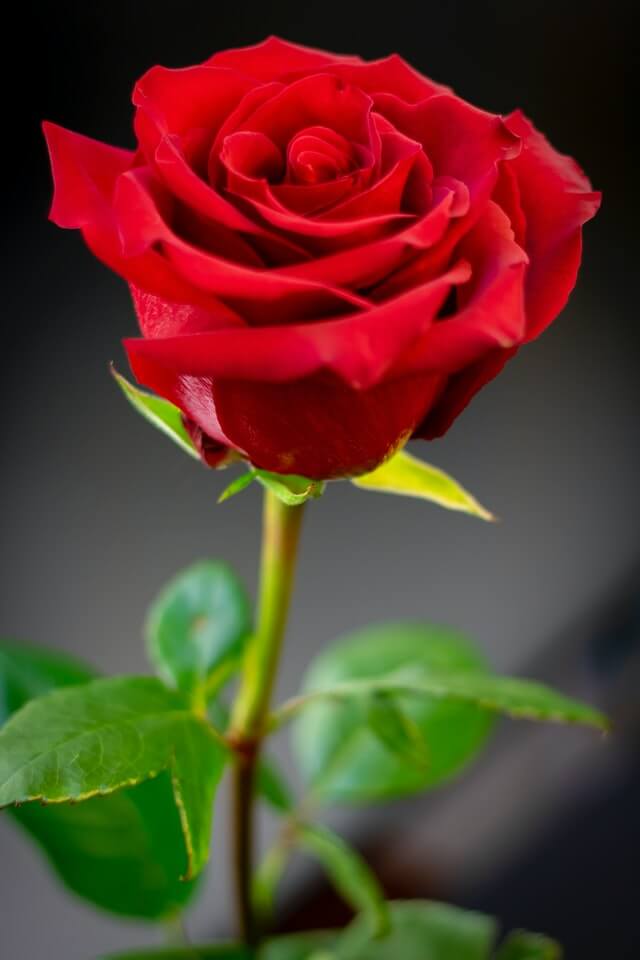 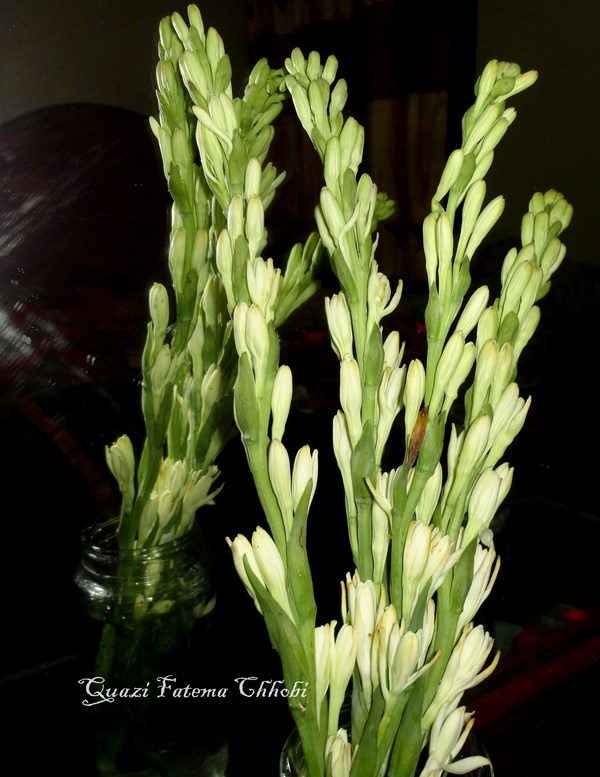 وبركاته
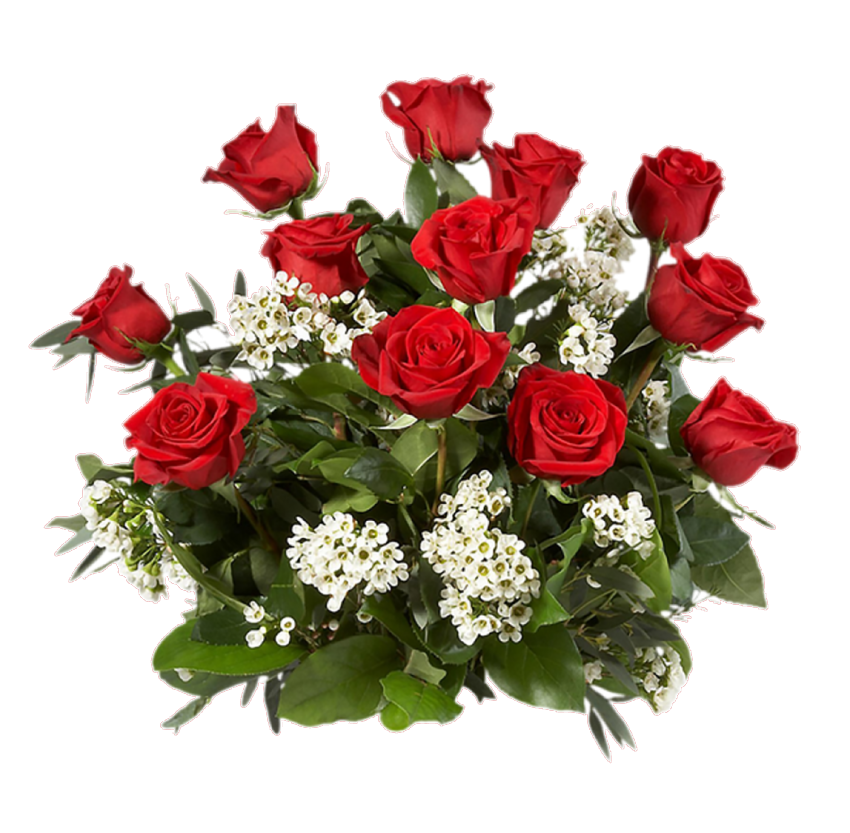 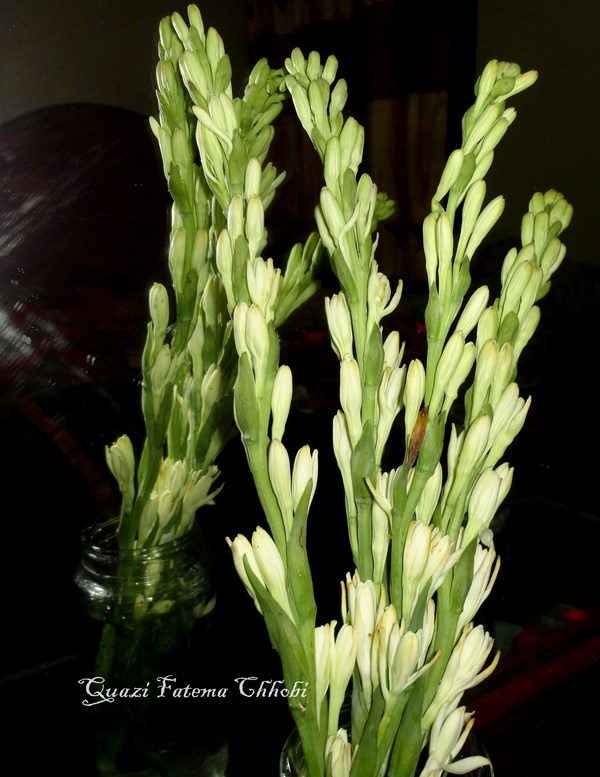 اهلا سهلا ومرحبا بكم
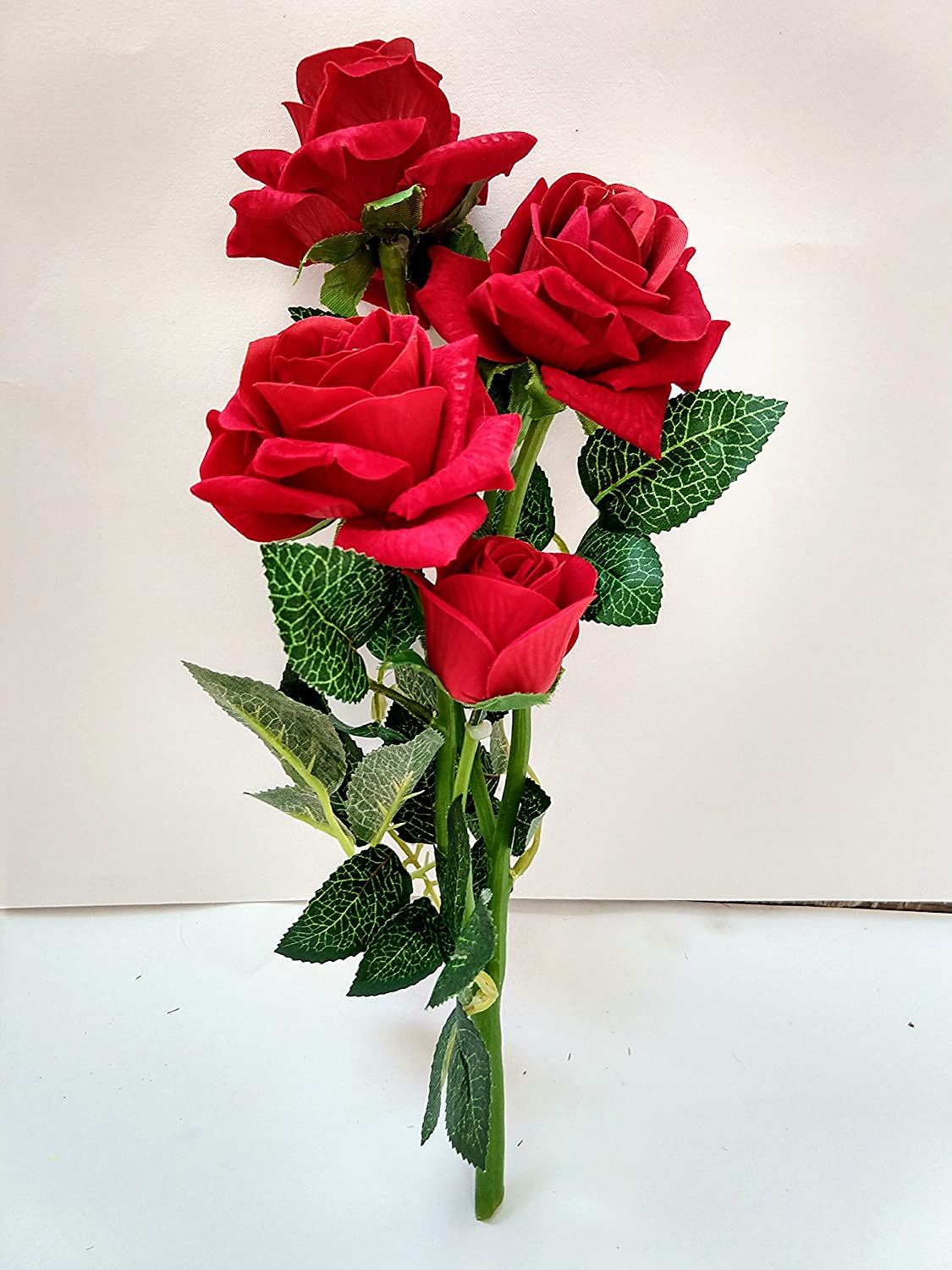 يا ايها الطلاب ! كيف انتم ؟
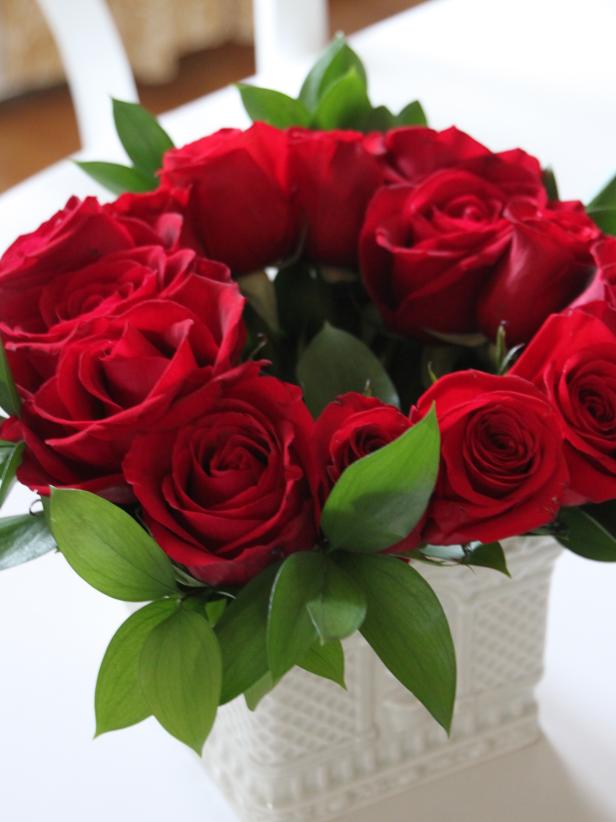 تعريف المدرّس
محمد عبد القدوس 
نائب مشرف 
كيارجالا بورببارا باليكا داخل مدرسة
فولبارية –مومن شاهى
تعريف المدرّس
محمد عبد القدوس 
نائب مشرف 
كيارجالا بورببارا باليكا داخل مدرسة
فولبارية –مومن شاهى
تعريف الدرس
الصفُّ العاشر
قواعد اللغة بية
الباب الثانى
أنظر الى الصور
أنظر الى الصور
يلعبون
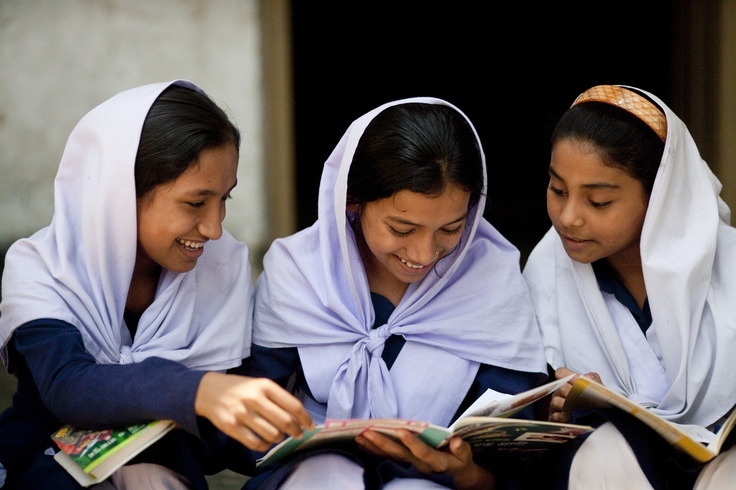 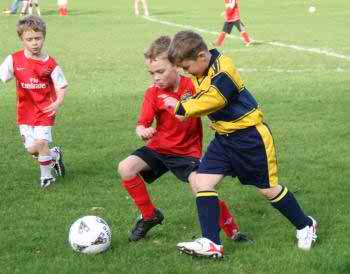 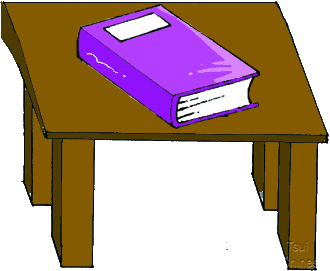 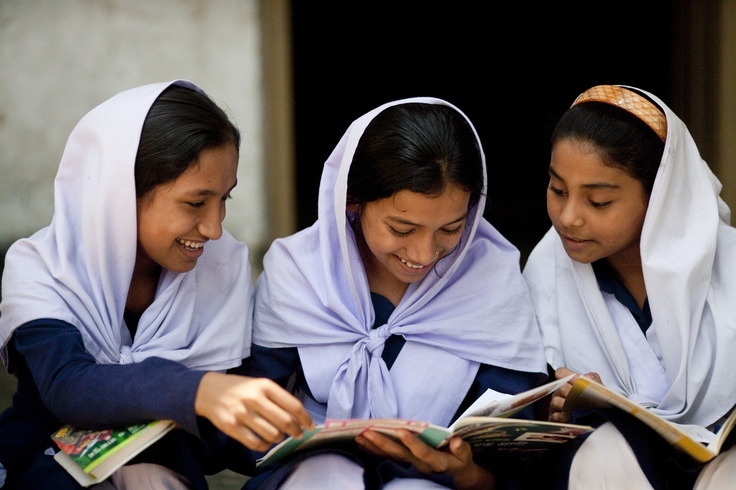 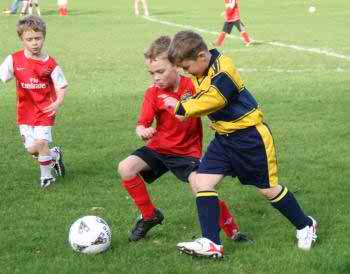 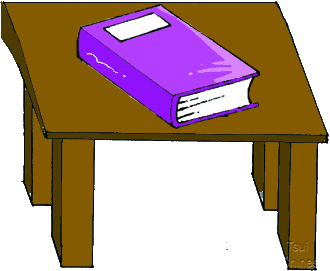 القران
مسجد
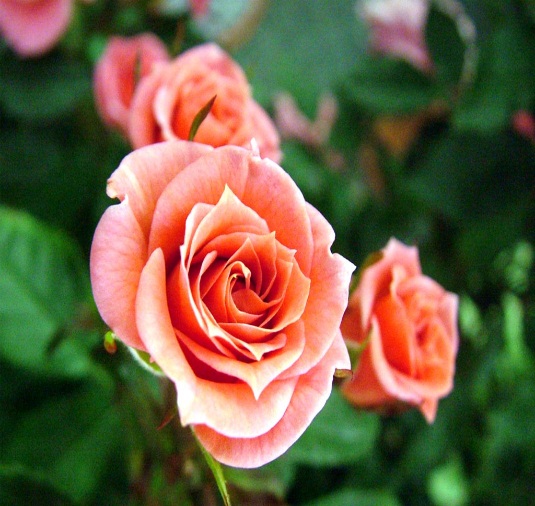 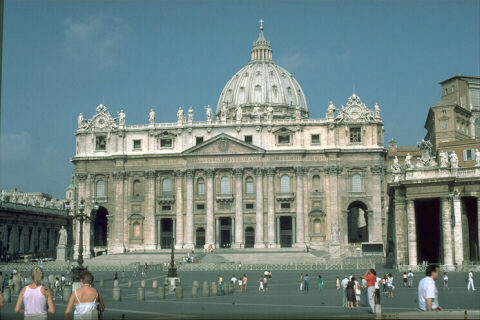 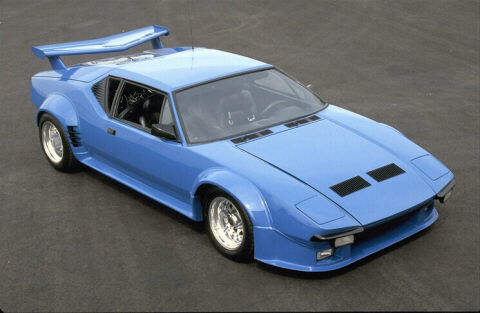 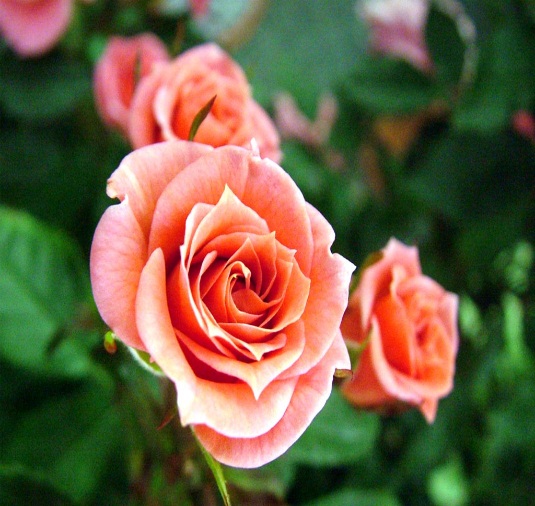 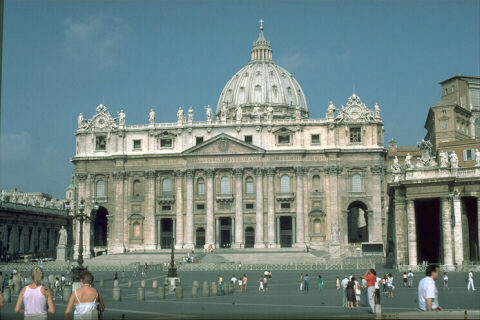 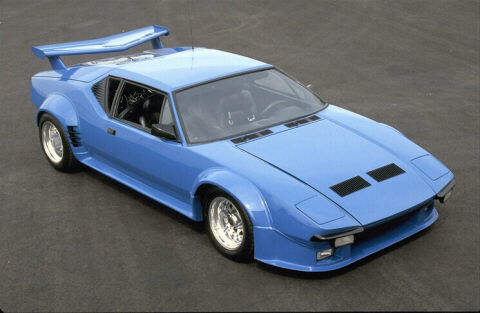 اعلان الدرس
نبحث اليوم عن
الكلمة و أقسامها
انشاء الله تعالى
نتائج الدرس
يسطيع الطللاب بعد فراغة الدرس-
١. ان يقول تعريف الكلمة.
٢. ان يقول نوع الكلمة.
٣. ان يعين الإسم و الفعل و الحرف
تشريح الدرس
تعريف الكلمة : الكلمة فى اللغة  اللفظ  و القول و البيان.  
 و في الإصطلاح : لفظ  وضع لمعني مفرد.
نحو
زهر
يلعبون
طيران
أقسام الكلمة
تنقسم الكلمة الى ثلاثة اقسام
تعريف الإسم
تعريف الإسم  لغة : العلامة  و العلو
 تعريف الإسم  الإصطلاحا : الإسم كلمة تدل على معنى  فى نفسها غير مقترن باحد الأزمنة الثلاثة.
 نحو – زيد طالب
تعريف الفعل
تعريف الفعل لغة : العمل
تعريف الفعل إصطلاحا : الفعل كلمة تدل على معنى فى نفسها مقترن بأحد الأزمنة الثلاثة.
 نحو – نصر بكر خالدا -
تعريف الحرف
تعريف الحرف لغة :الطرف والحد.
تعريف الحرف إصطلاحا : الحرف كلمة لا يتم مدلولها الا بإضافتها الى الإسم او الفعل. 
 نحو – ذهب زيد الى المدرسة -
عمل الانفرادى
عين اسم و فعل من التالى

كتاب – نصر – خالد – اكرم – مسجد -
العمل الاجتماعى
استخرج الأسماء و الأفعال و الحروف مما يأتي:
١.نام الطفل على السرير.
٢. خرج الطلاب من المدرسة.
٣. ان الله على كل شئ قدير.
٤.احترم المعلمين.
٥.الولد يأكل الخبز و الحليب.
عمل المنزل
عين الأسماء مع العلامة
١. الصلاة عماد الدين.
٢. داكا عاصمة بنغلاديش.
٣. كتبت بالقلم.
٤. يا رب العلمين.
٥. العلماء ورثة الأنبياء.
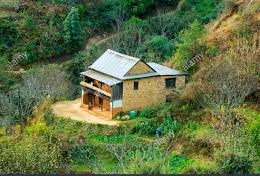 شكرا
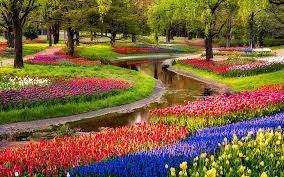